MATEMATIKA
5- sinf
MAVZU: MASALALAR YECHISH
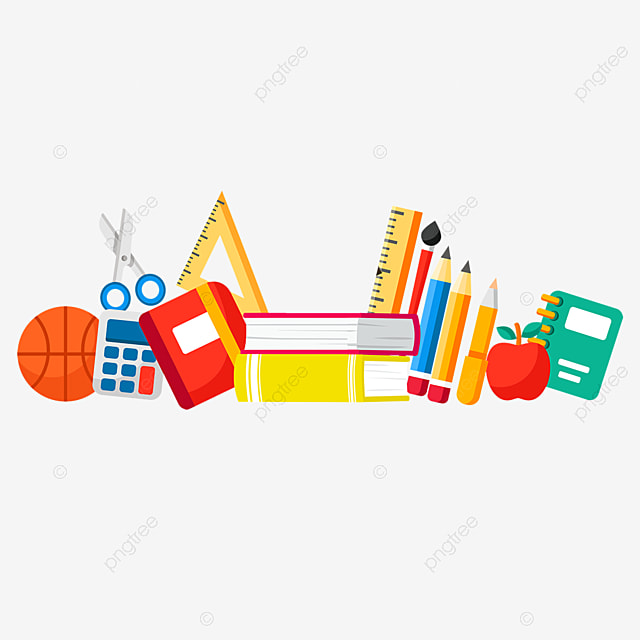 Mustahkamlash
1) Aralash sonlar deb qanday sonlarga aytiladi va misol keltirib izohlang.

2) Noto‘g‘ri kasrni aralash son ko‘rinishida qanday ifodalanadi?

3) Aralash sonni noto‘g‘ri kasr ko‘rinishida ifodalash algoritmi.
146 - misol
Sonni noto‘g‘ri kasr ko‘rinishida ifodalang:
147-misol
Qo‘shishni bajaring va natijasini aralash son ko‘rinishida ifodalang:
148 - masala
Soatlarda ifodalang
a) 2 soat 34 minut
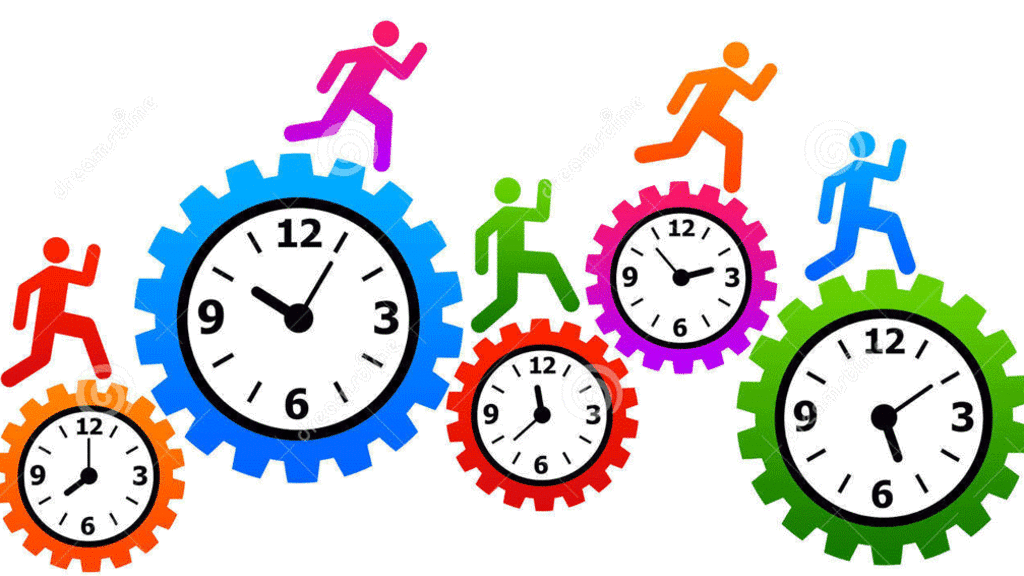 b) 4 soat 43 minut
d) 6 soat 14 minut
149 - masala
Oila bir haftada 12 kg kartoshka iste’mol qildi. Oila bir kunda o‘rtacha necha kilogramm kartoshka iste’mol qilganini toping. Javobni aralash son ko‘rinishida ifodalang.
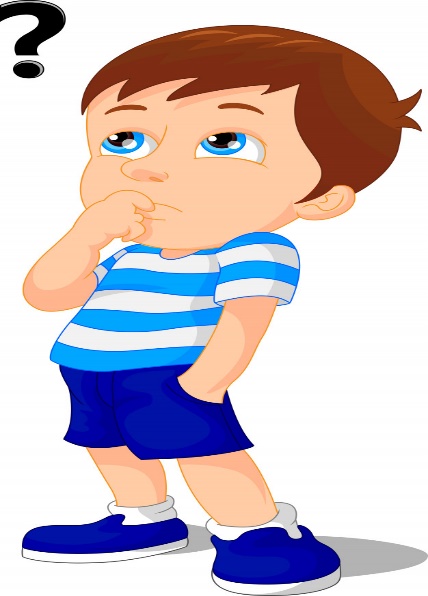 1 hafta = 7 kun
151 - masala
Rasmdan foydalanib, noto‘g‘ri kasrni aralash son ko‘rinishida yozing.
152 - masala
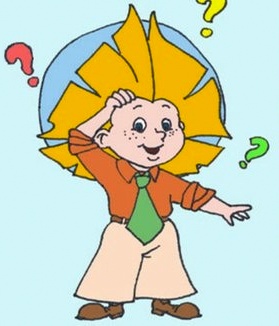 9 km = 900 000 cm
1 km = 100 000 cm
2 t = 2000 kg
1 t = 1000 kg
153-masala
O
X
2
1
3
0
Mustaqil bajarish  uchun topshiriqlar:
Darslikning 43-betidagi  
154 - , 155 - , 156 -  misollarni yechish.
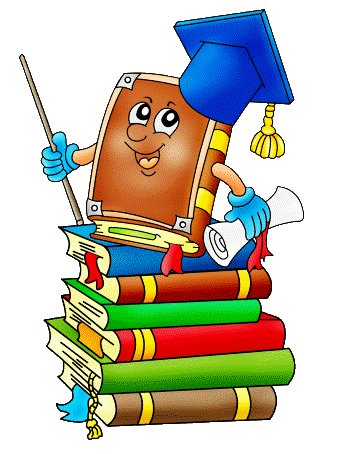 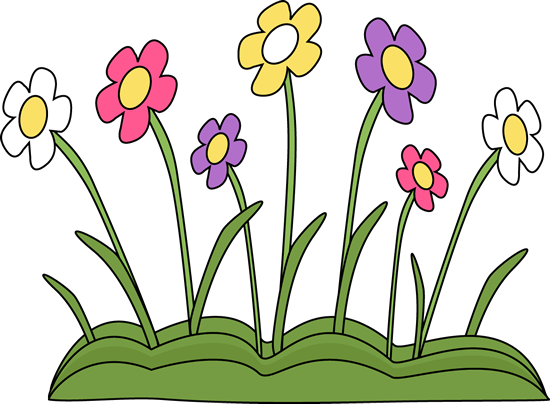